Design Patterns for Distributed Systems
Alberto Acerbis
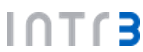 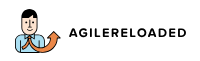 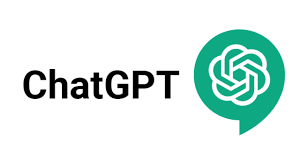 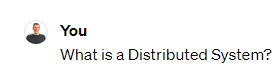 A distributed system is a network of independent computers that work together as a single system to solve a problem or execute a task
In a distributed system, each computer, also known as a node, has its own memory and processing capabilities and communicates with other nodes through a network.
These systems are designed to distribute the workload among multiple nodes, which can lead to increased performance, fault tolerance, and scalability compared to centralized systems.
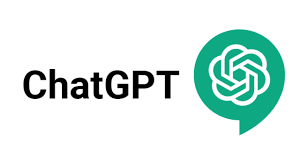 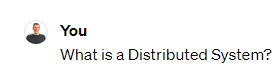 A distributed system is a network of independent computers that work together as a single system to solve a problem or execute a task
In a distributed system, each computer, also known as a node, has its own memory and processing capabilities and communicates with other nodes through a network.
These systems are designed to distribute the workload among multiple nodes, which can lead to increased performance, fault tolerance, and scalability compared to centralized systems.
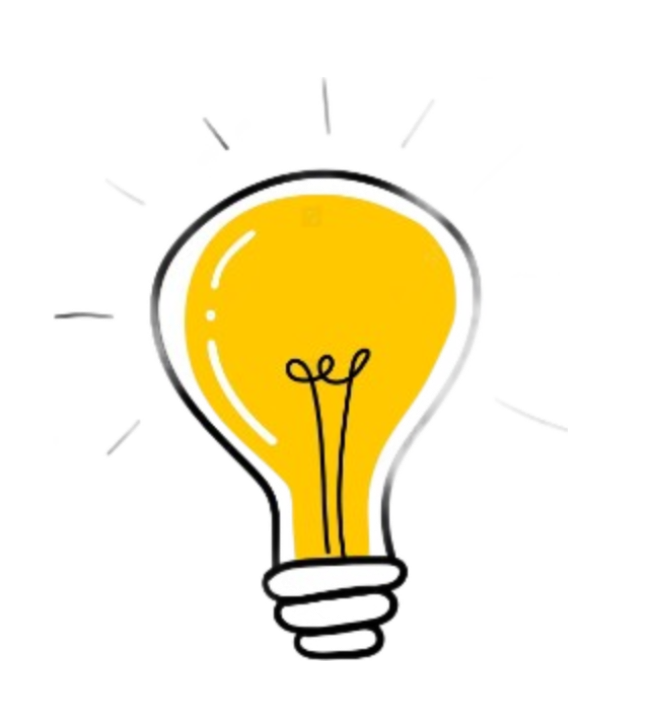 Promise (and Perils) of Distributed Systems
Limits of a Single Server
Separate Business Logic and DataLayers
Partitioning Data
Failure Management
Architecture Evolution
Cloud
New Patterns
Service
Oriented
Distributed Systems
Components
Microservizi
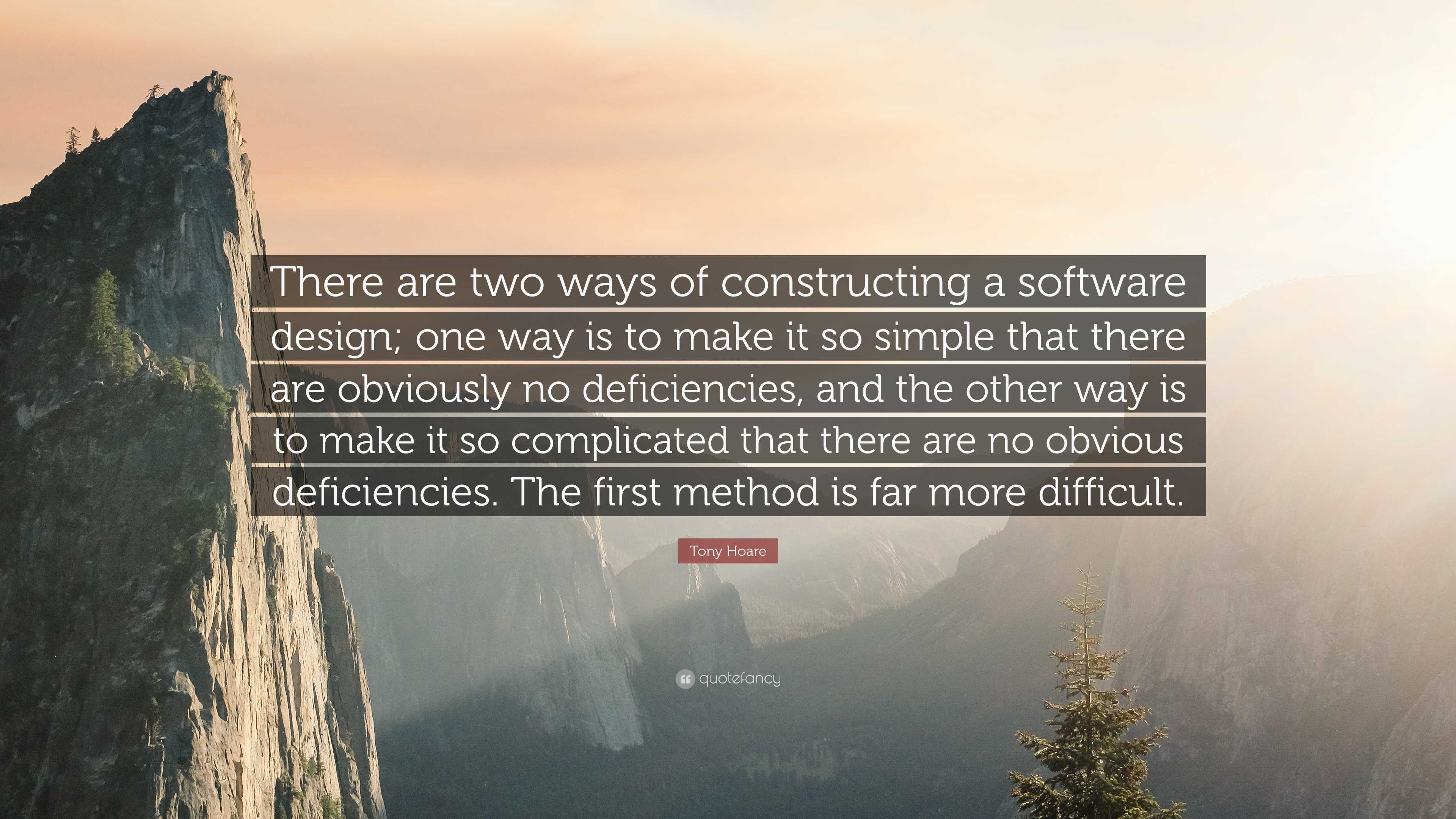 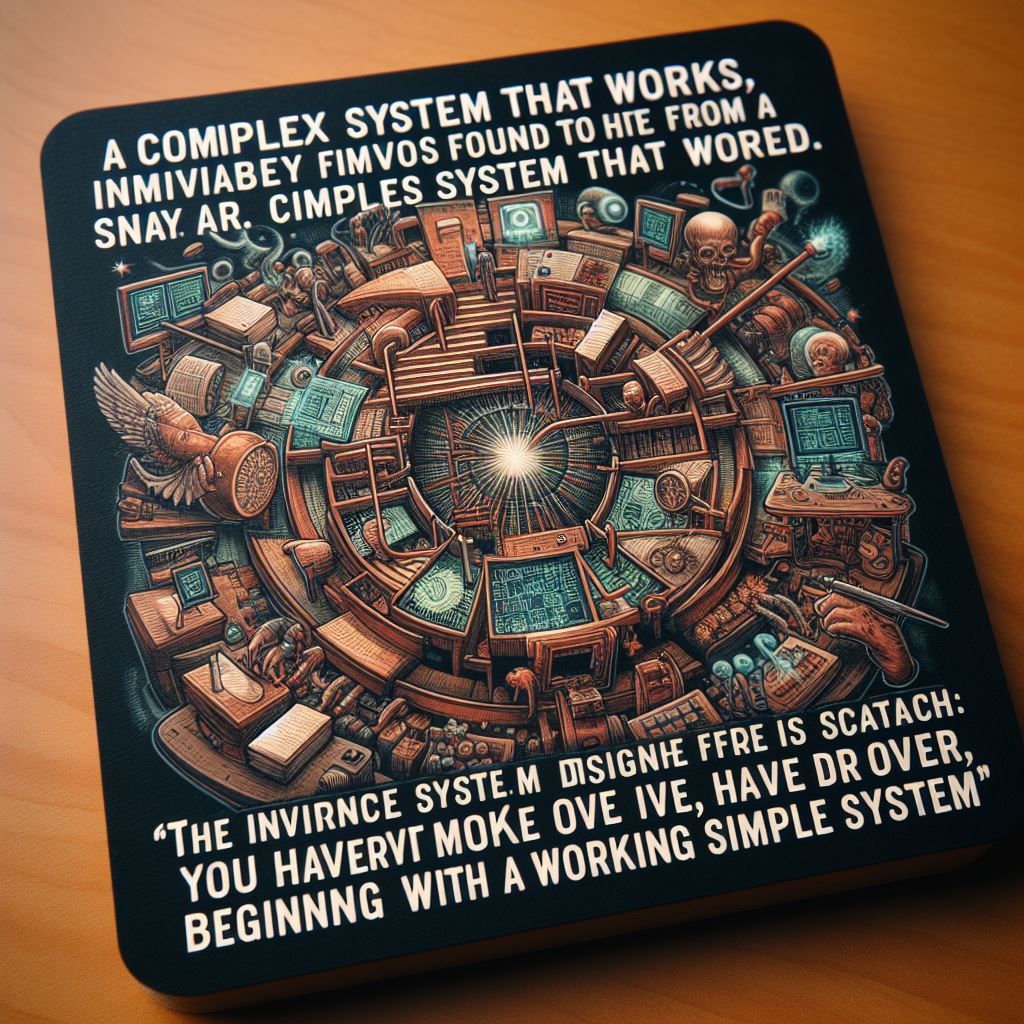 A complex system that works is invariably found to have evolved from a simple system that worked.
The inverse proposition also appears to be true: A complex system designed from scratch never works and cannot be made work.
You have to start over, beginning with a working simple system.
Gall’s Law
Promise (and Perils) of Distributed Systems
Separate Business Logic and DataLayers
Partitioning Data
Failure Management
Limits of a Single Server
Separate Business Logic and Data Layer
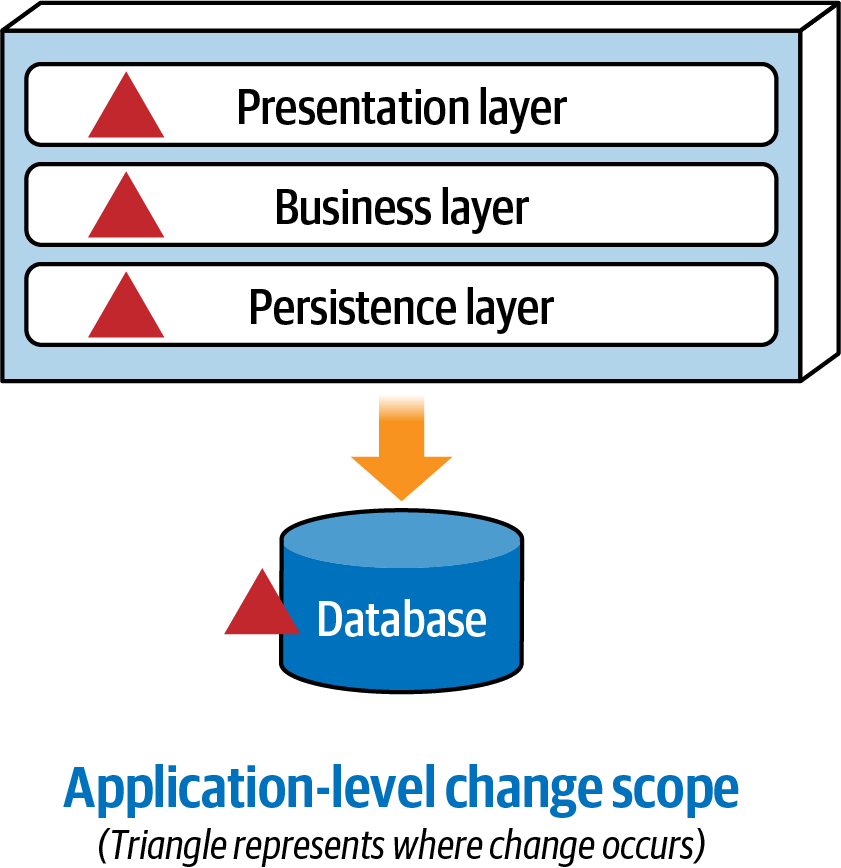 Separate Business Logic and Data Layer
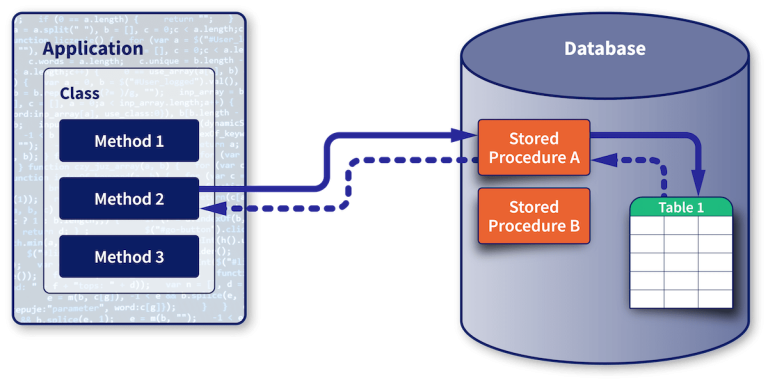 Separate Business Logic and Data Layer
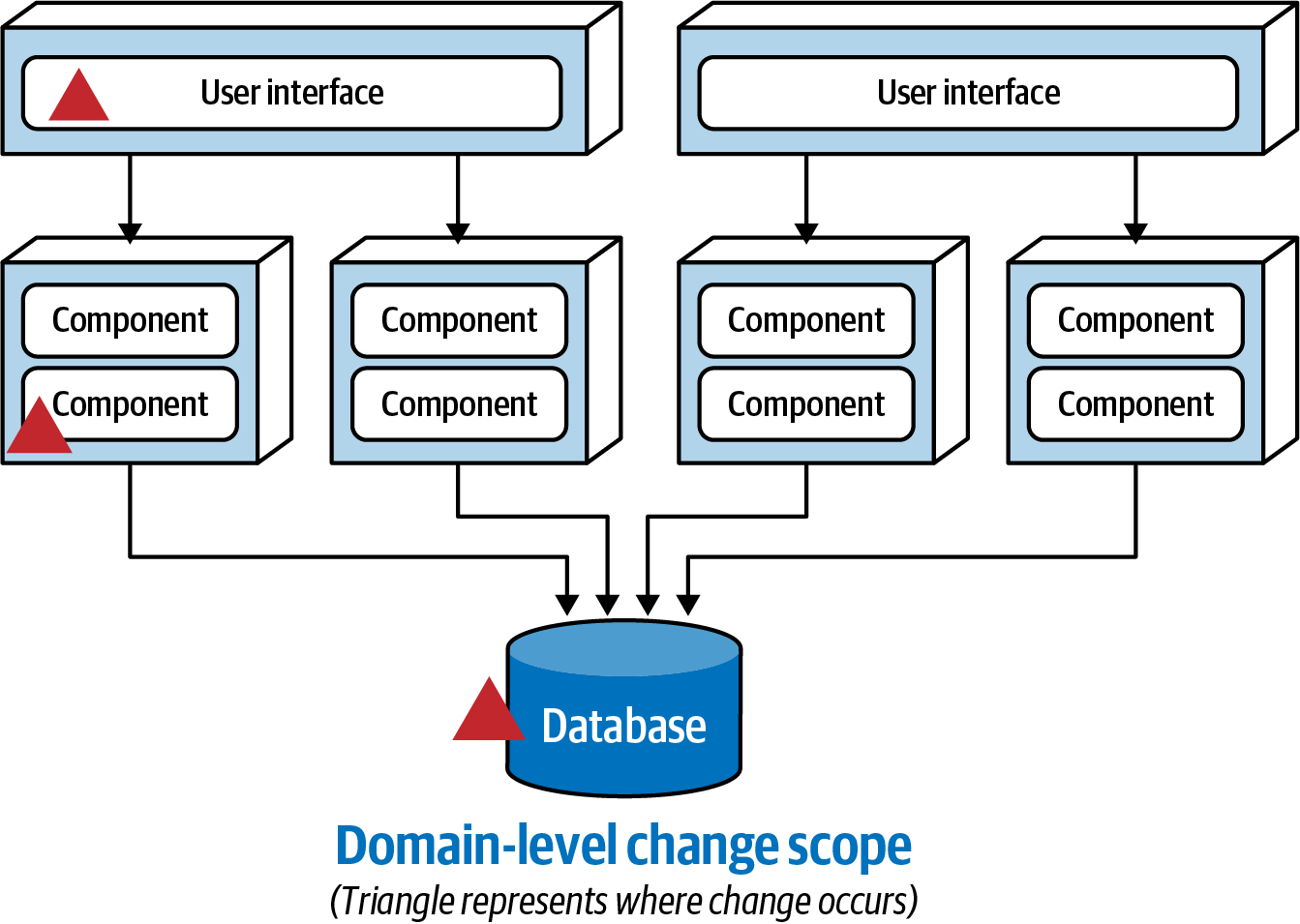 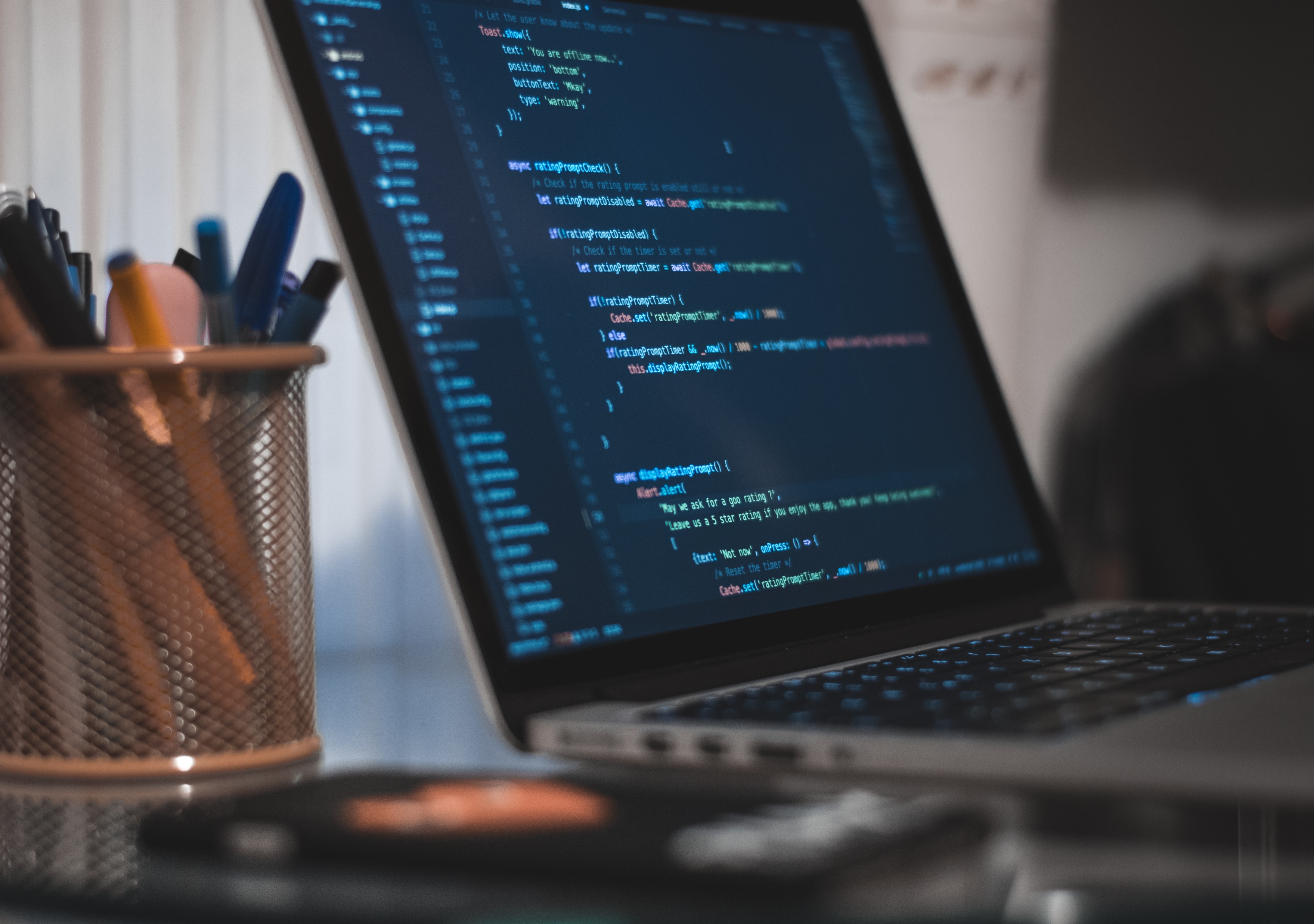 Promise (and Perils) of Distributed Systems
Separate Business Logic and DataLayers
Partitioning Data
Failure Management
Limits of a Single Server
Partitioning Data
Given a distributed system has to update many components, it can’t simultaneously change everything at once, quickly, without failure.
Partitioning Data
Given a distributed system has to update many components, it can’t simultaneously change everything at once, quickly, without failure.
Partition Tolerance
Partitioning Data
Given a distributed system has to update many components, it can’t simultaneously change everything at once, quickly, without failure.
Consistency
Partitioning Data
Given a distributed system has to update many components, it can’t simultaneously change everything at once, quickly, without failure.
Availability
CAP Theorem
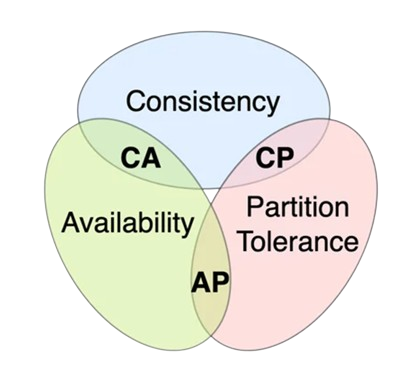 Any partition tolerant system can only have 
consistency or availability.
Not both!
Consistency vs Availability
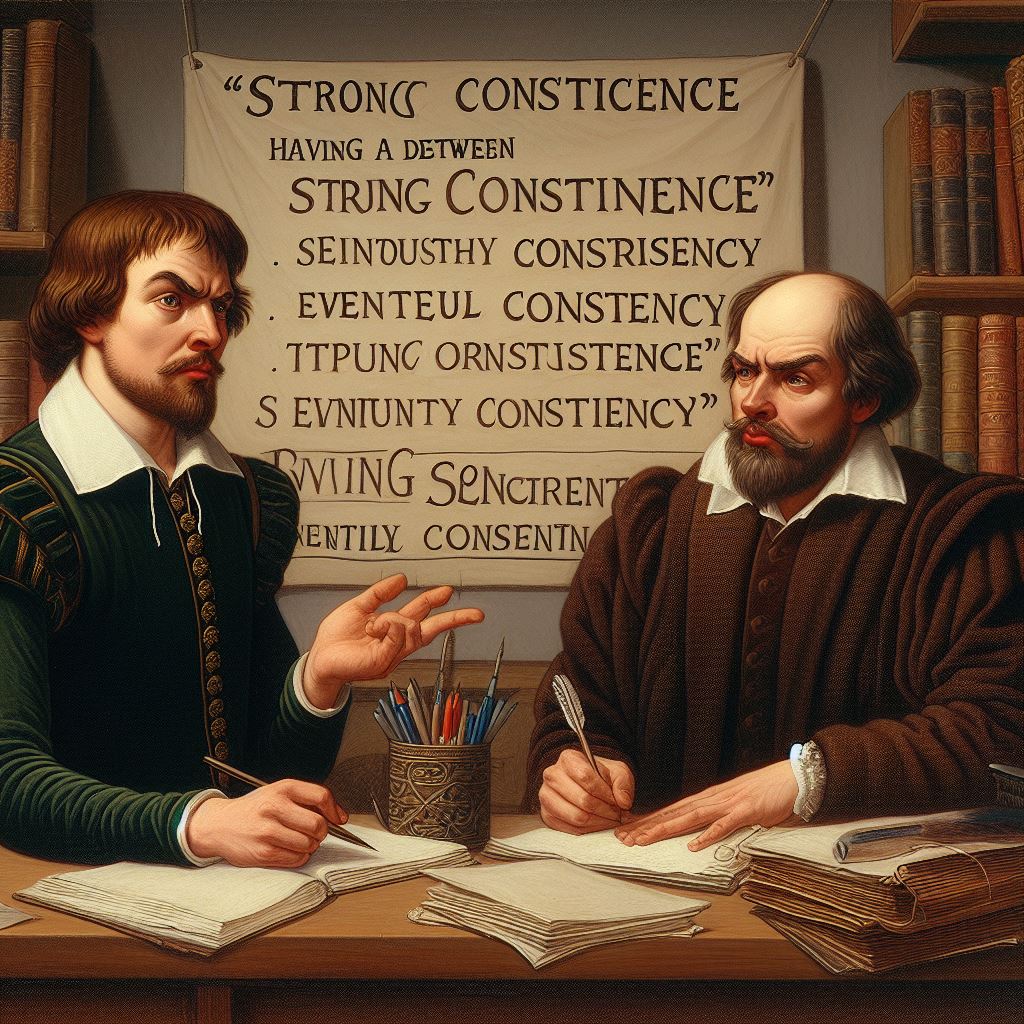 What is Communication?
Communication is the process of passing information (sending) and understanding (receiving) the same from one service to another.
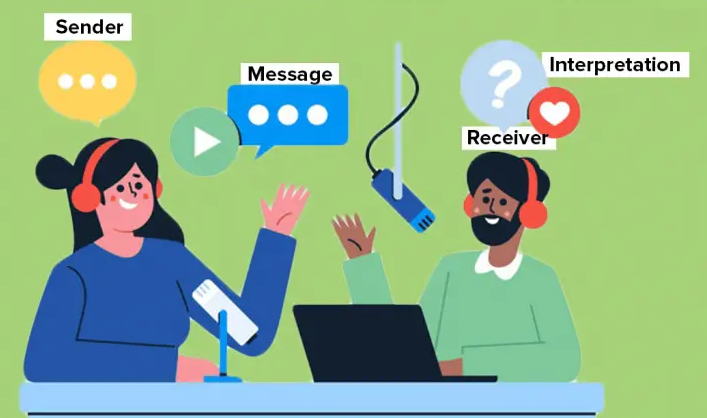 What is Communication?
Communication is the process of passing information (sending) and understanding (receiving) the same from one service to another.
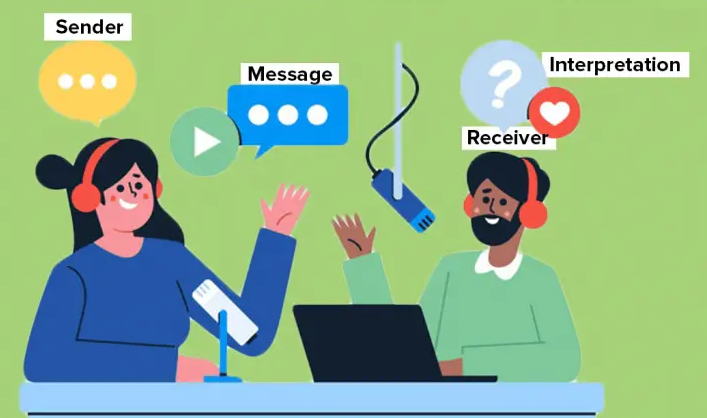 Domain Event
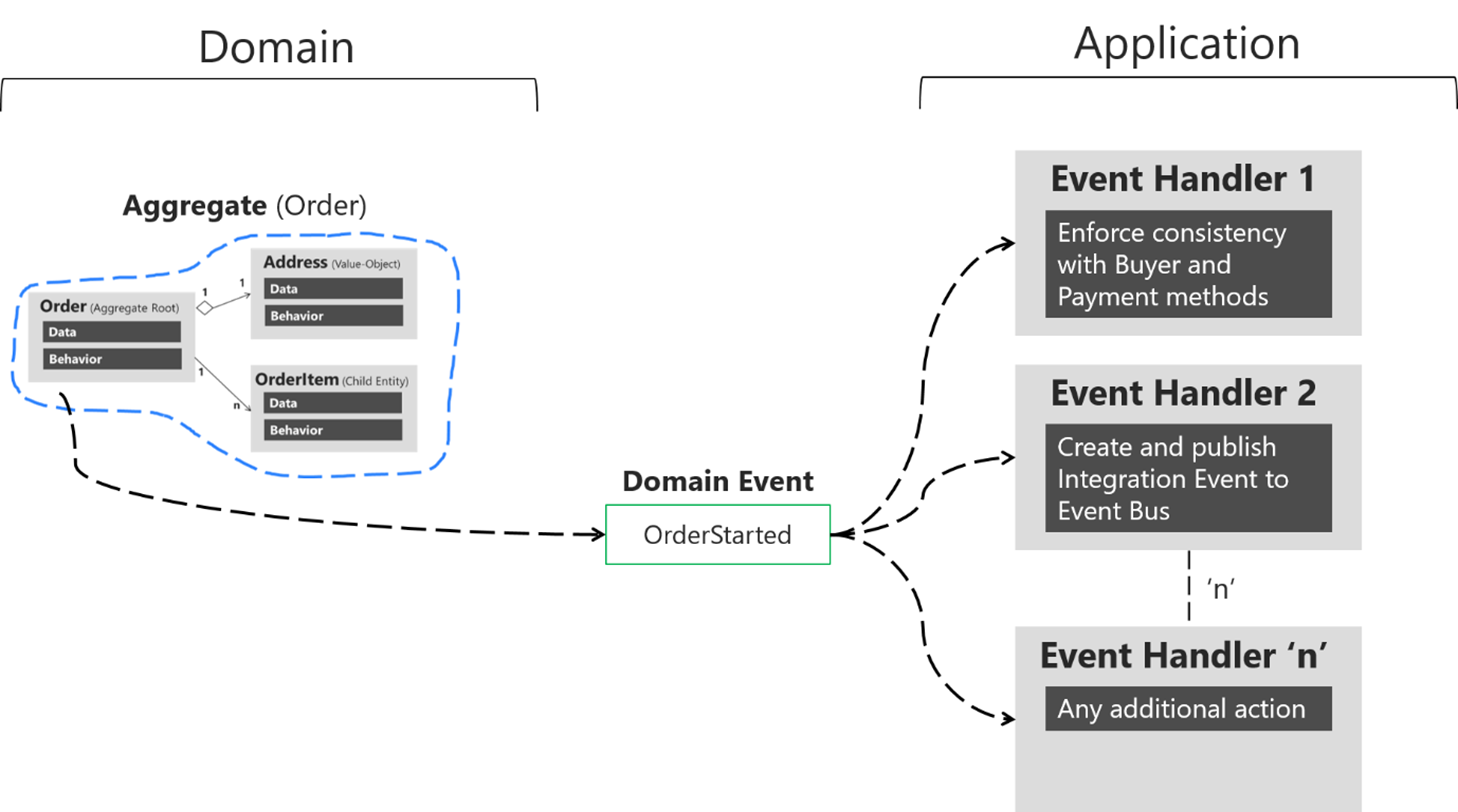 Don’t Try It at Home!
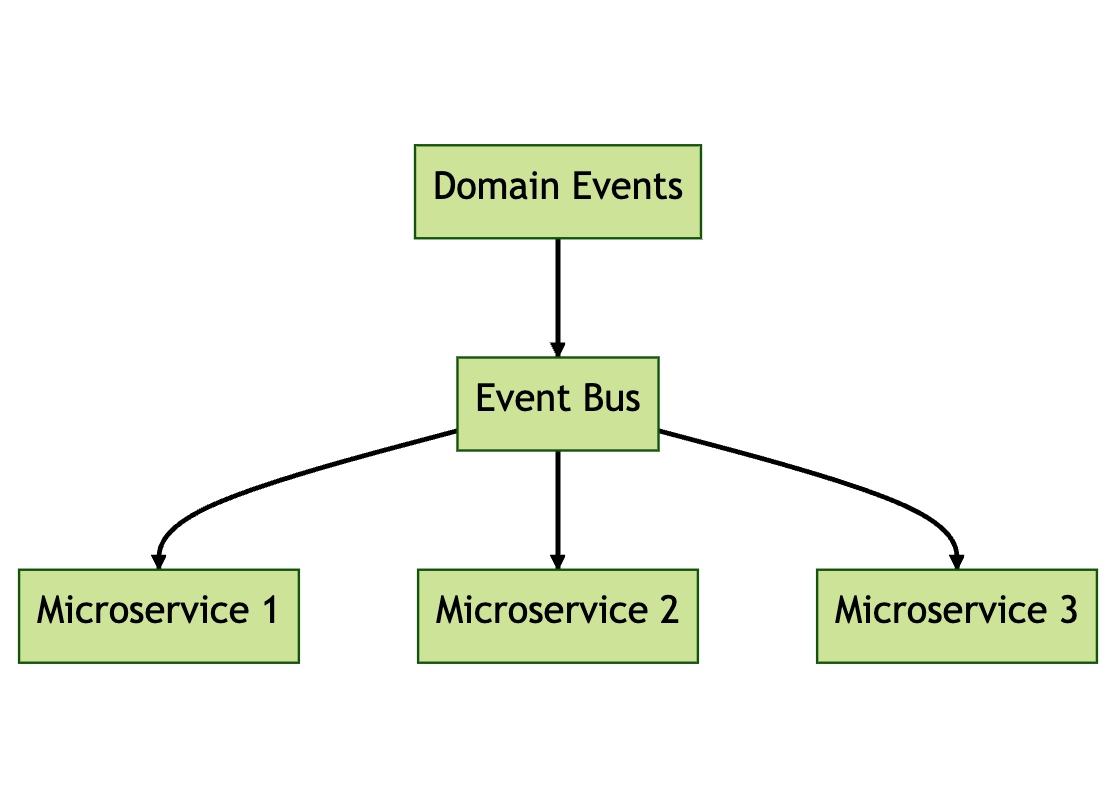 Integration Event
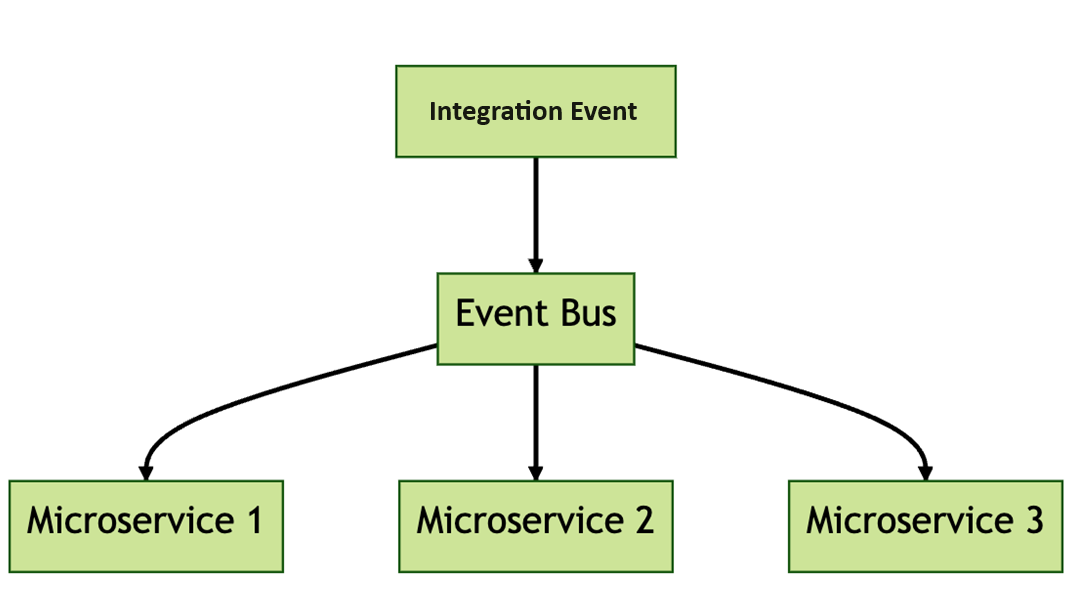 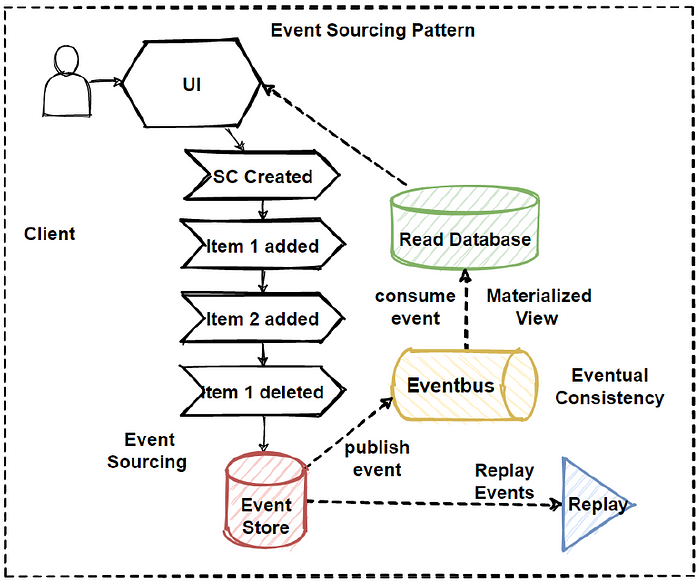 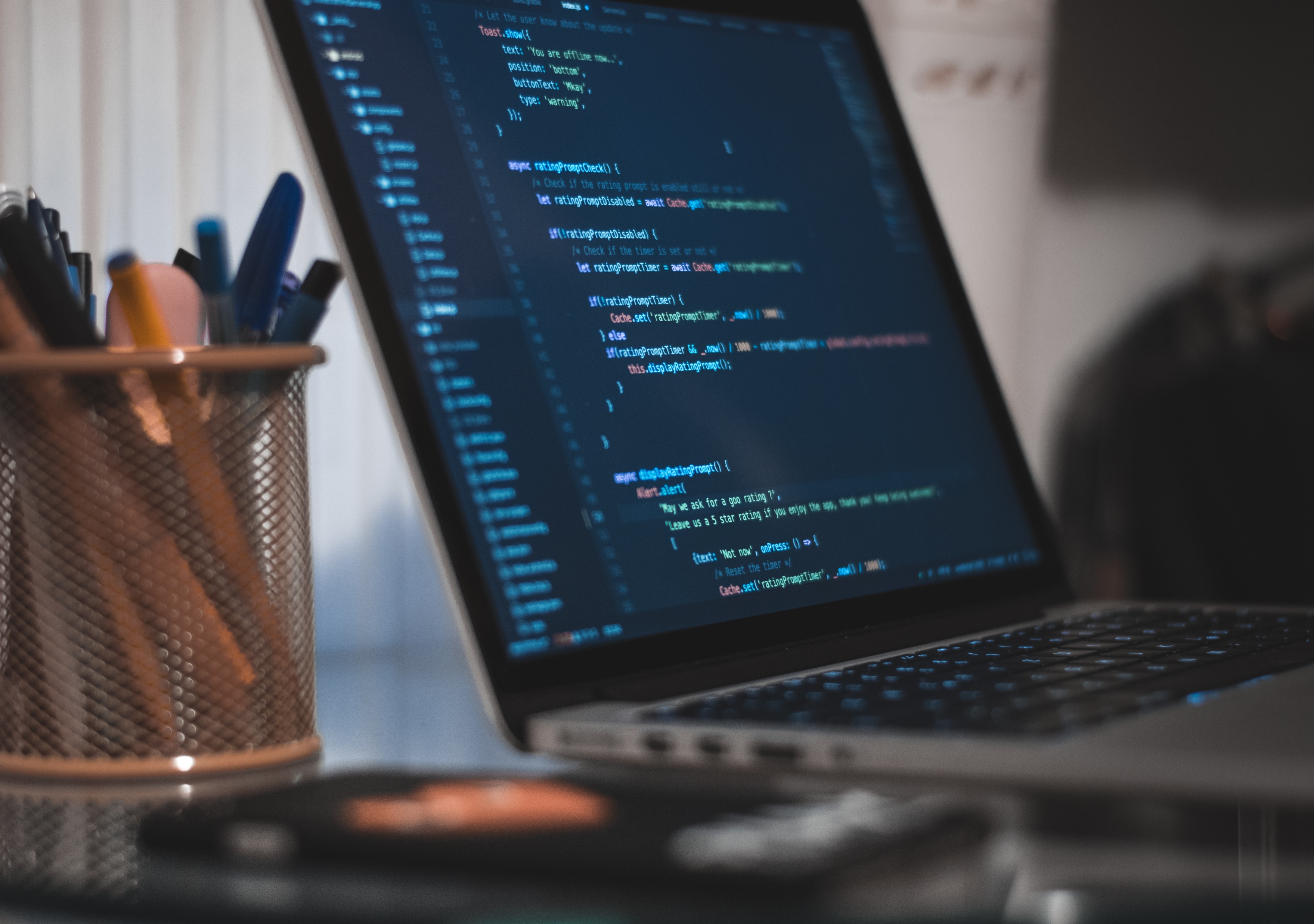 Promise (and Perils) of Distributed Systems
Separate Business Logic and DataLayers
Partitioning Data
Failure Management
Limits of a Single Server
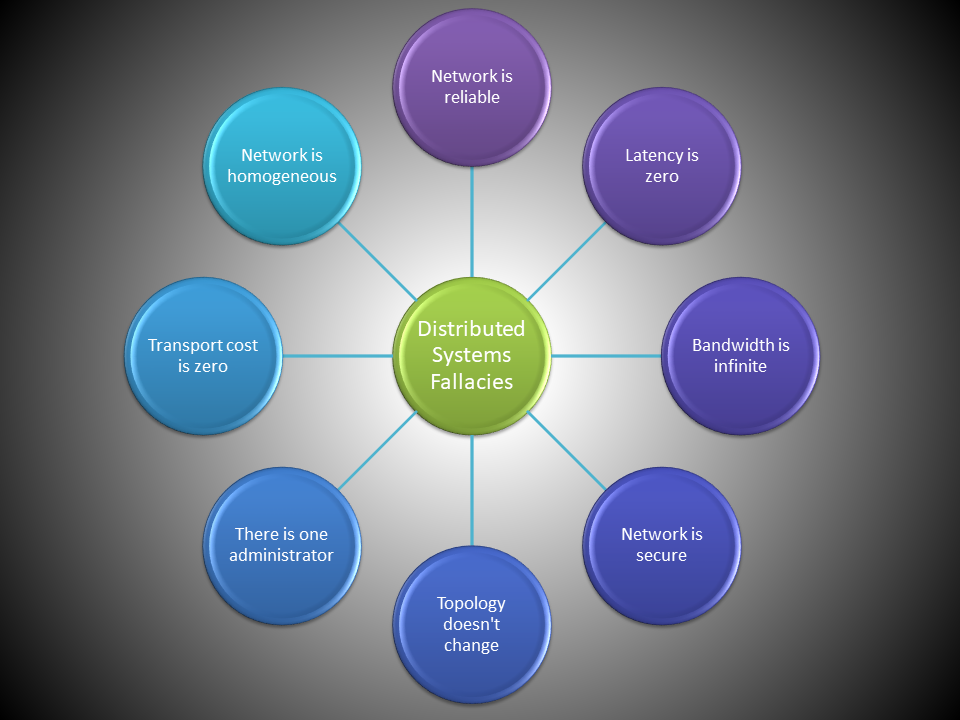 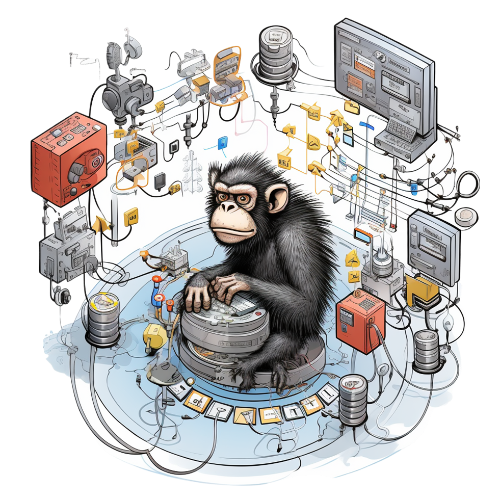 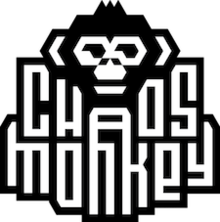 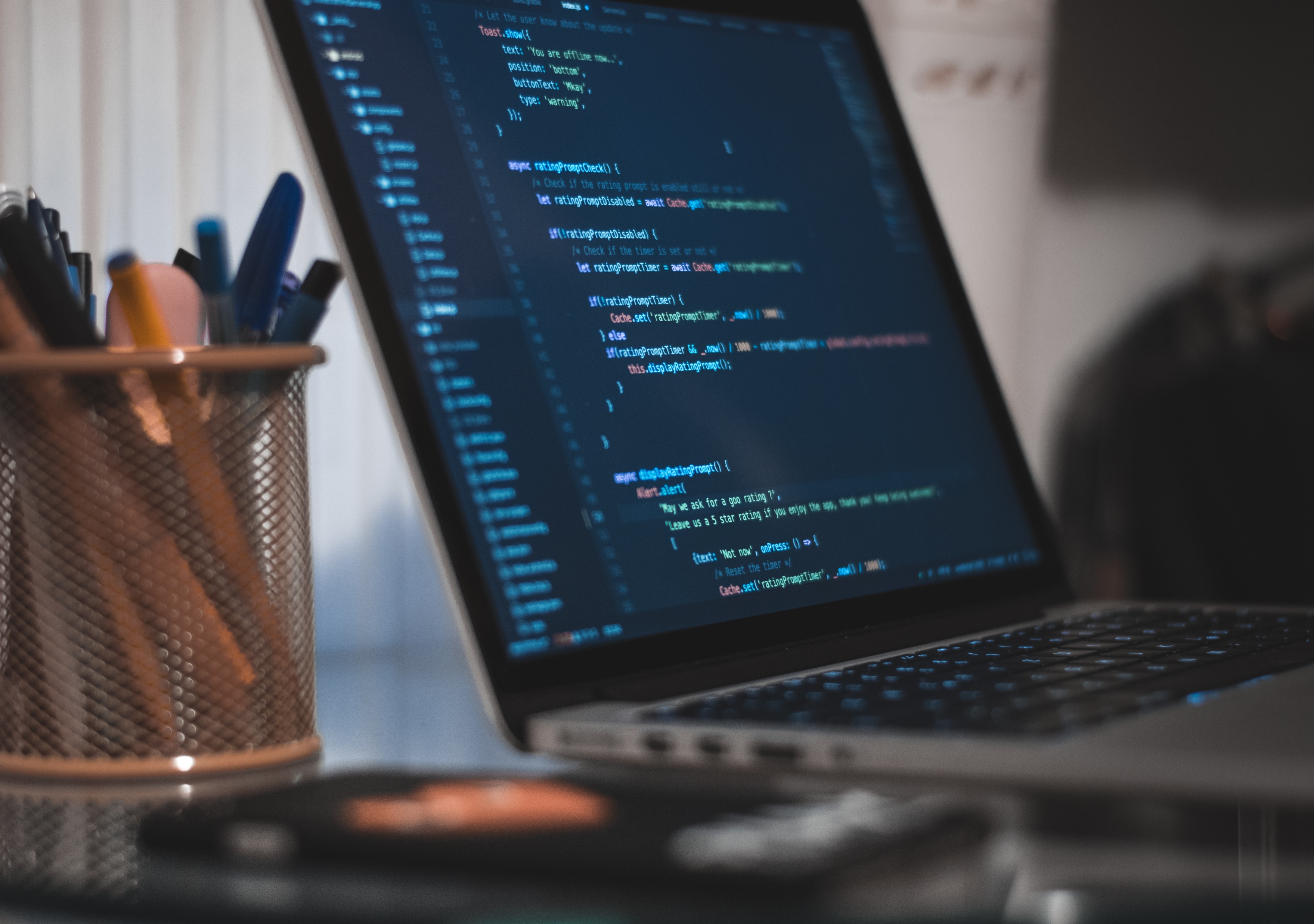 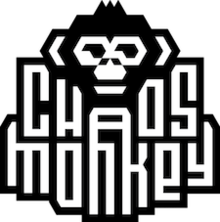 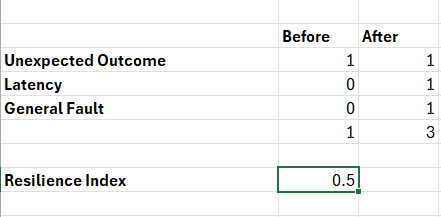 Thank You
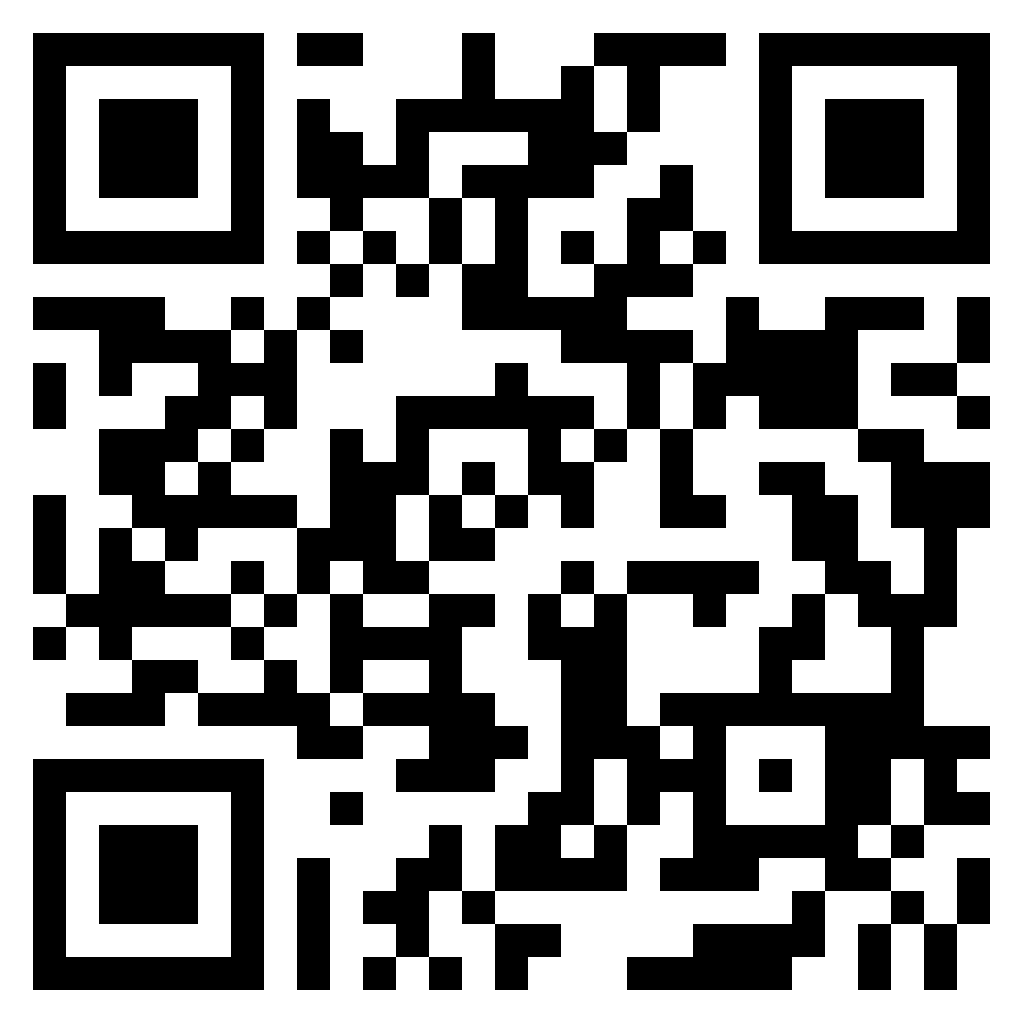 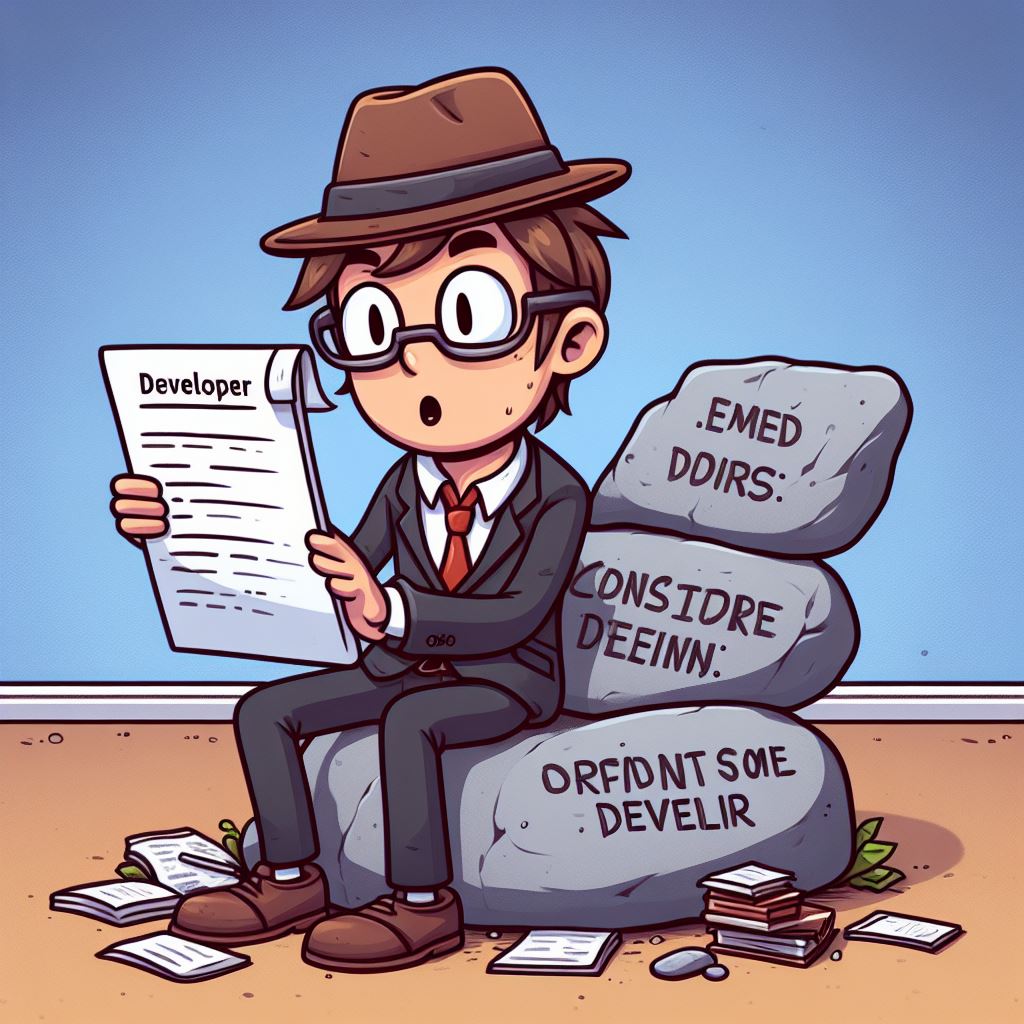 alberto.acerbis@intre.it
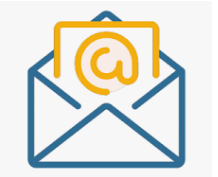 https://github.com/Ace68/PatternsOfDistributedSystems
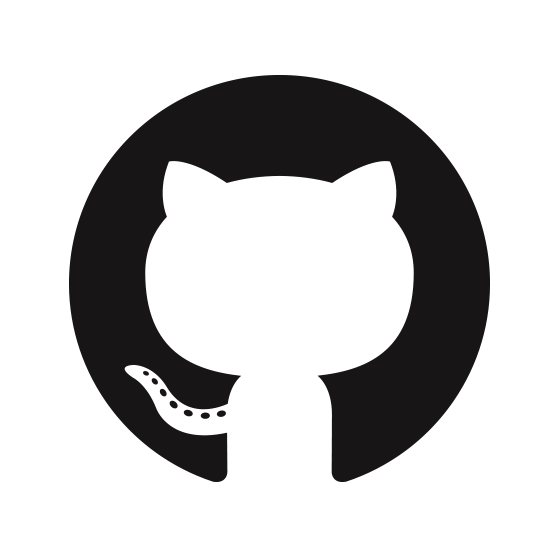 https://github.com/ace68
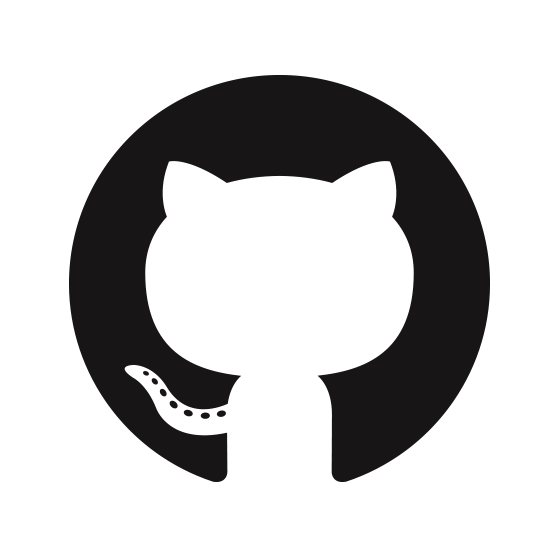